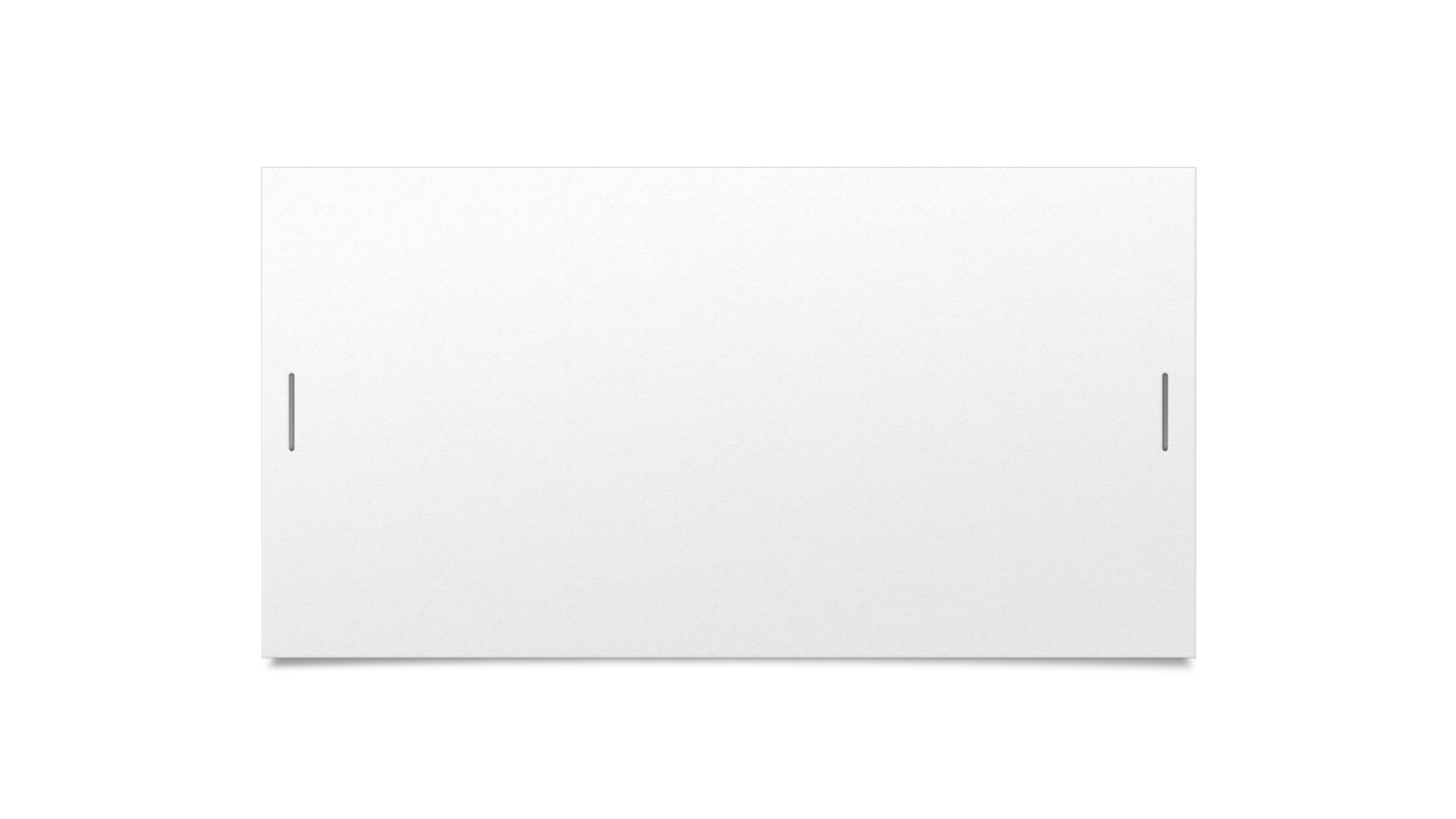 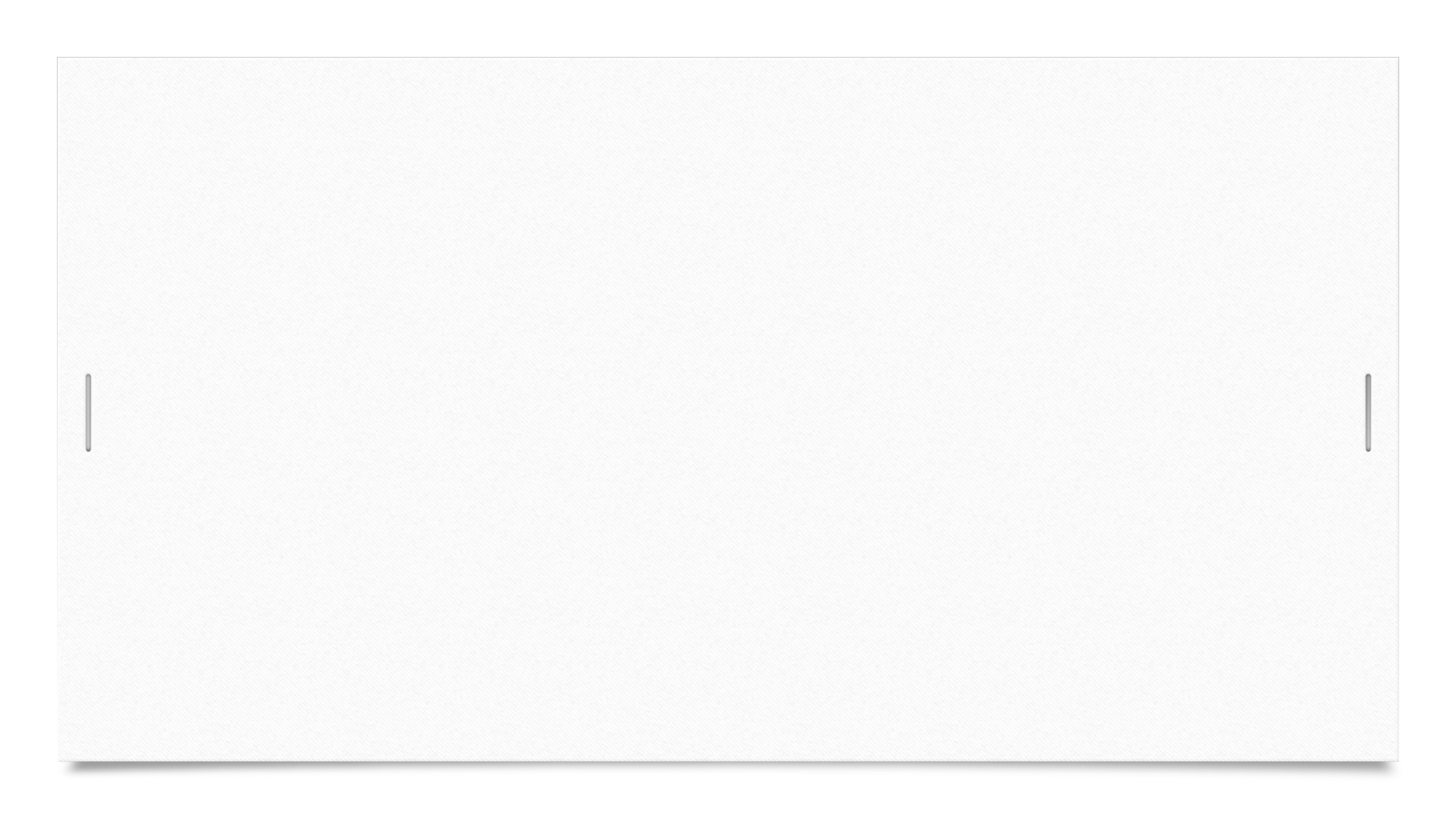 ÖZEL EĞİTİM UYGULAMA OKULLARI
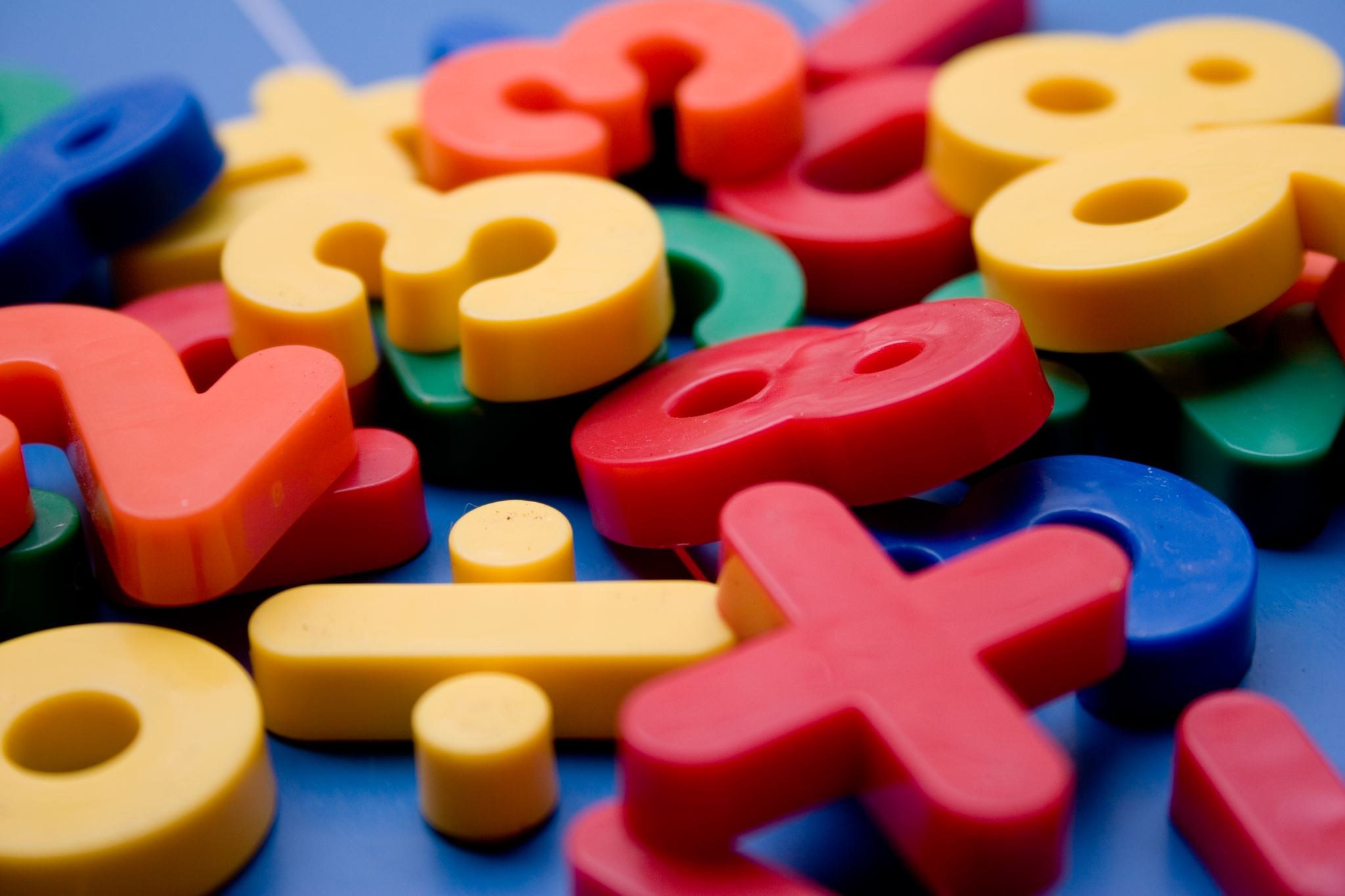 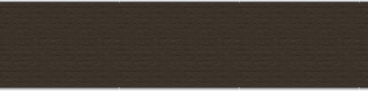 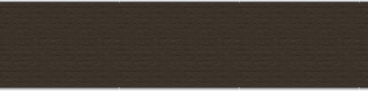 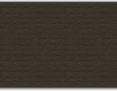 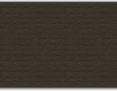 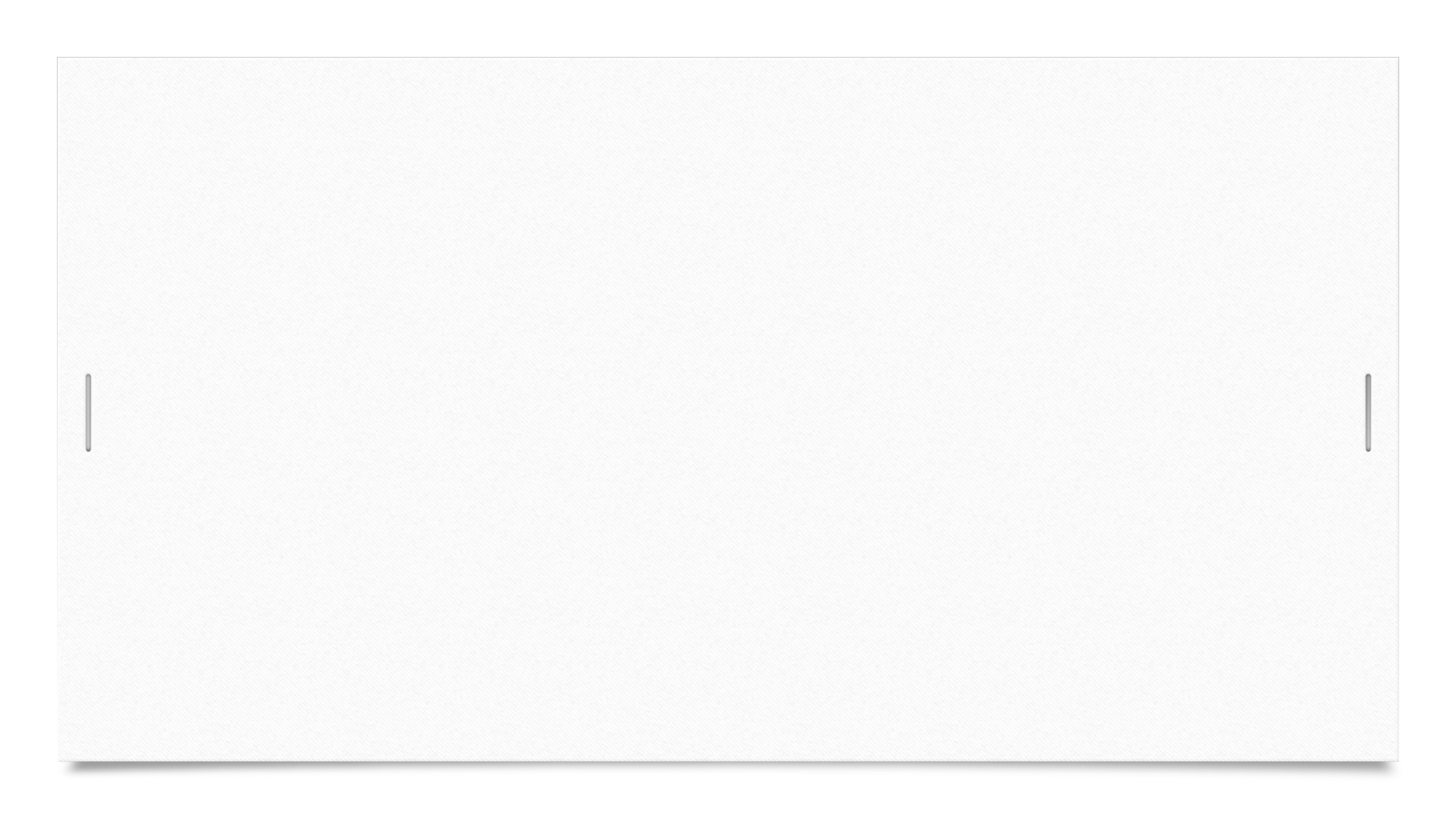 ÖZEL EĞİTİM UYGULAMA OKULLARI
Orta veya ağır düzeyde zihinsel yetersizliği olan öğrenciler ile orta veya ağır düzeyde otizmi bulunan öğrencilerimizin eğitim-öğretim gördüğü devlet okullarımızdır.
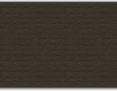 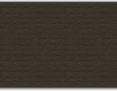 Özel eğitim uygulama okullarımız
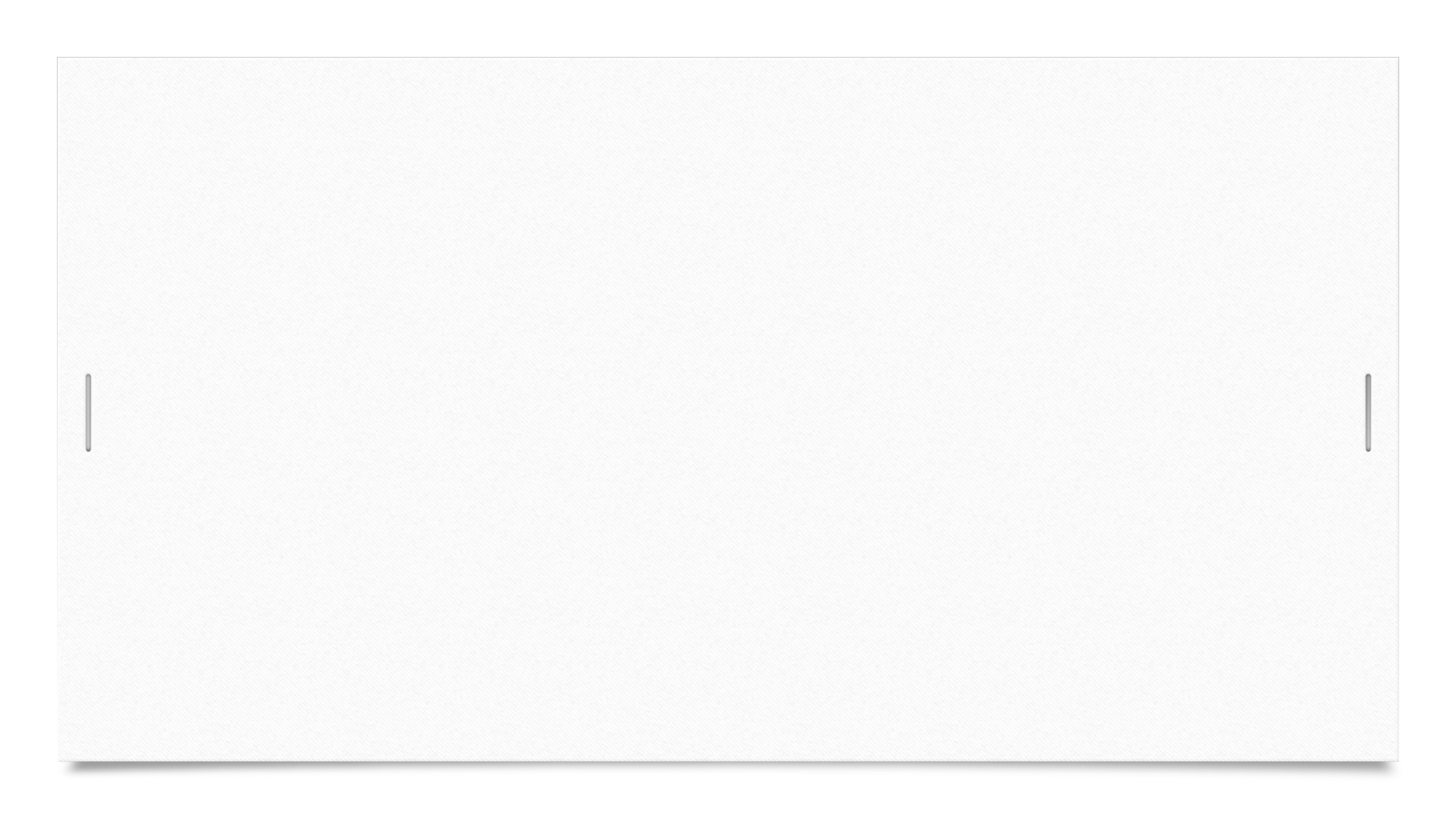 Zihinsel yetersizliği olan öğrenciler ile otizmi bulunan öğrenciler ayrı özel eğitim sınıflarında eğitim alırlar.
ÖZEL EĞİTİM UYGULAMA OKULLARINDA ÇALIŞMA USUL VE ESASLARI
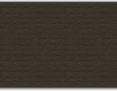 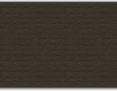 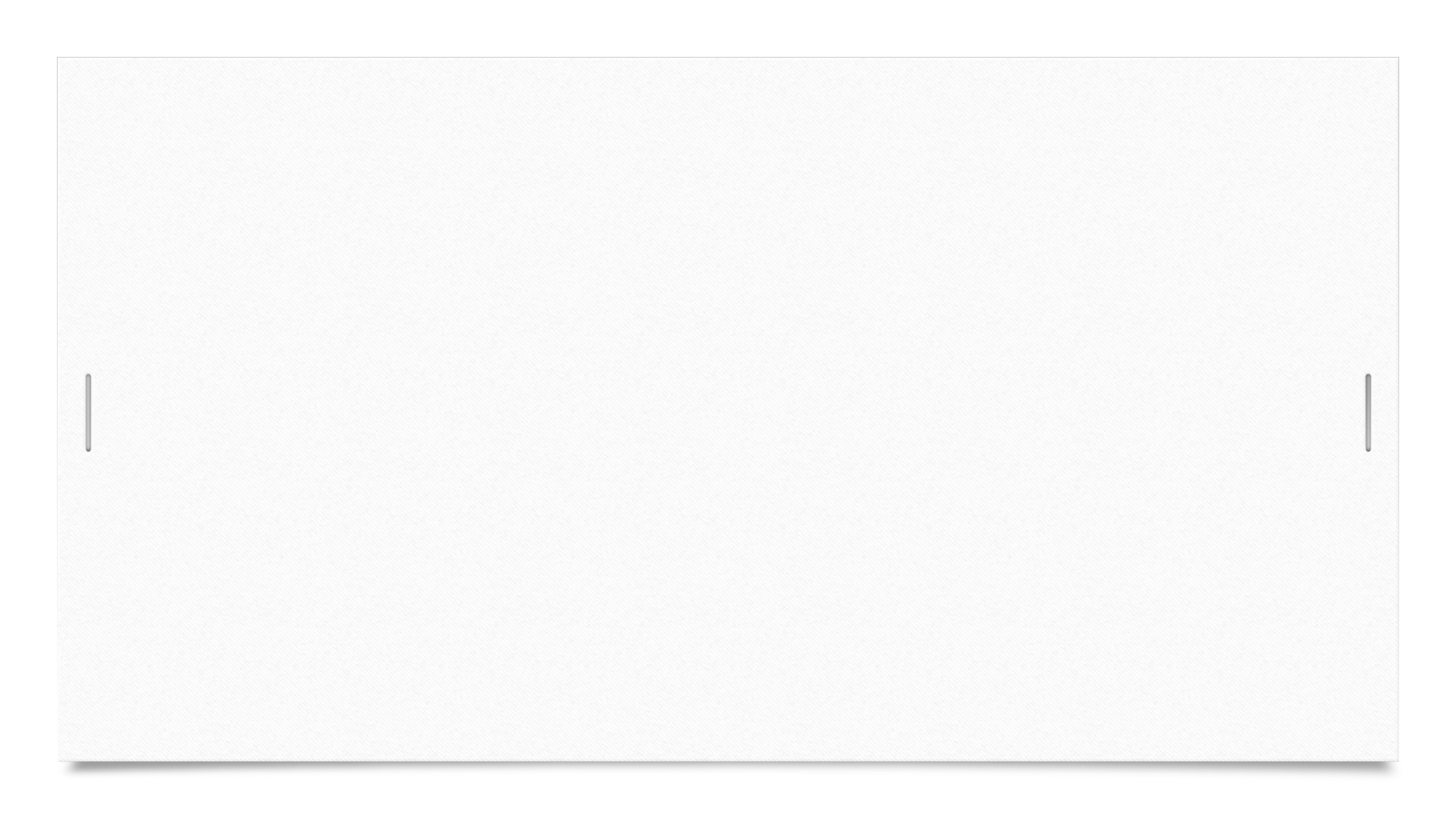 Zihinsel yetersizliği bulunan öğrenciler için oluşturulan özel eğitim sınıfı mevcudu en fazla sekiz   öğrenci; otizmi  bulunan öğrenciler için oluşturulan özel eğitim sınıfı mevcudu en fazla dört öğrencidir.
ÖZEL EĞİTİM UYGULAMA OKULLARINDA ÇALIŞMA USUL VE ESASLARI
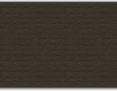 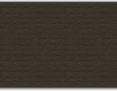 ÖZEL EĞİTİM UYGULAMA OKULLARINDA ÇALIŞMA USUL VE ESASLARI
ÖZEL EĞİTİM UYGULAMA OKULLARINDA ÇALIŞMA USUL VE ESASLARI
Özel eğitim uygulama okullarında öğrenci taşıma servisleri ücretsizdir.
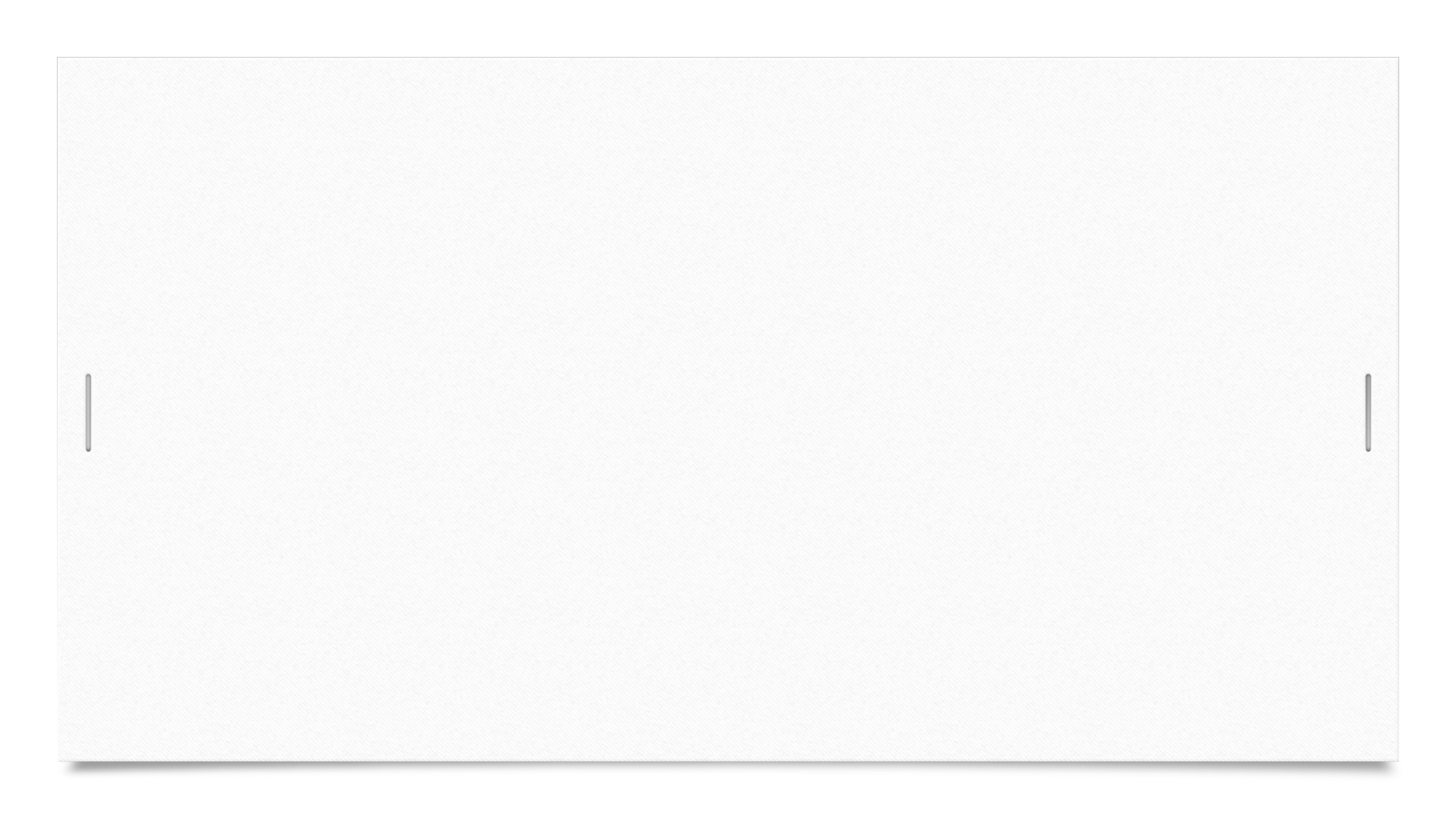 Özel eğitim uygulama okullarında özel eğitim sınıflarında iki özel eğitim öğretmeni görev yapar. Bazı alan dersleri ve atölye derslerin-de özel eğitim öğretmenleri eşliğinde ilgili alan öğretmeni görev yapar.
ÖZEL EĞİTİM UYGULAMA OKULLARINDA ÇALIŞMA USUL VE ESASLARI
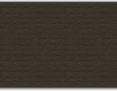 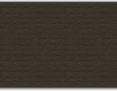 Son çıkan Özel Eğitim Hizmetleri Yönetmeliği ile özel eğitim iş uygulama okulları, artık özel eğitim uygulama okulu III. Kademe olarak adlandırılmaktadır.
ÖZEL EĞİTİM UYGULAMA OKULLARINDA ÇALIŞMA USUL VE ESASLARI
DİNLEDİĞİNİZ İÇİN TEŞEKKÜRLER…
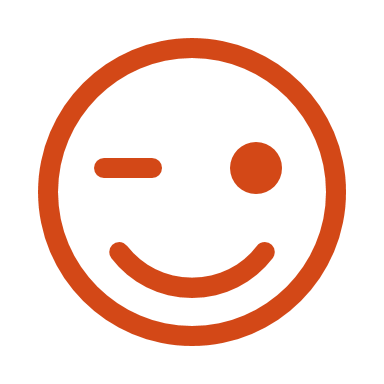